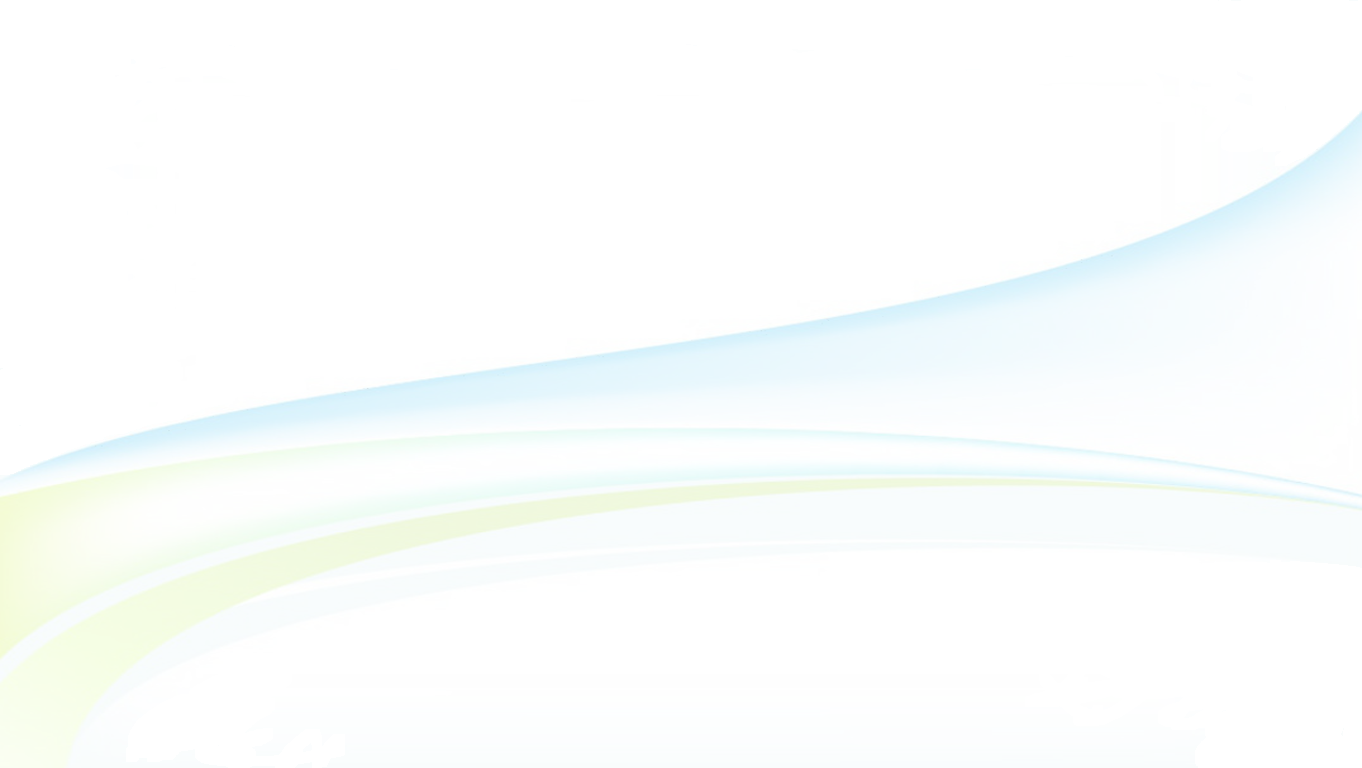 ỦY BAN NHÂN DÂN QUẬN 3PHÒNG GIÁO DỤC VÀ ĐÀO TẠO
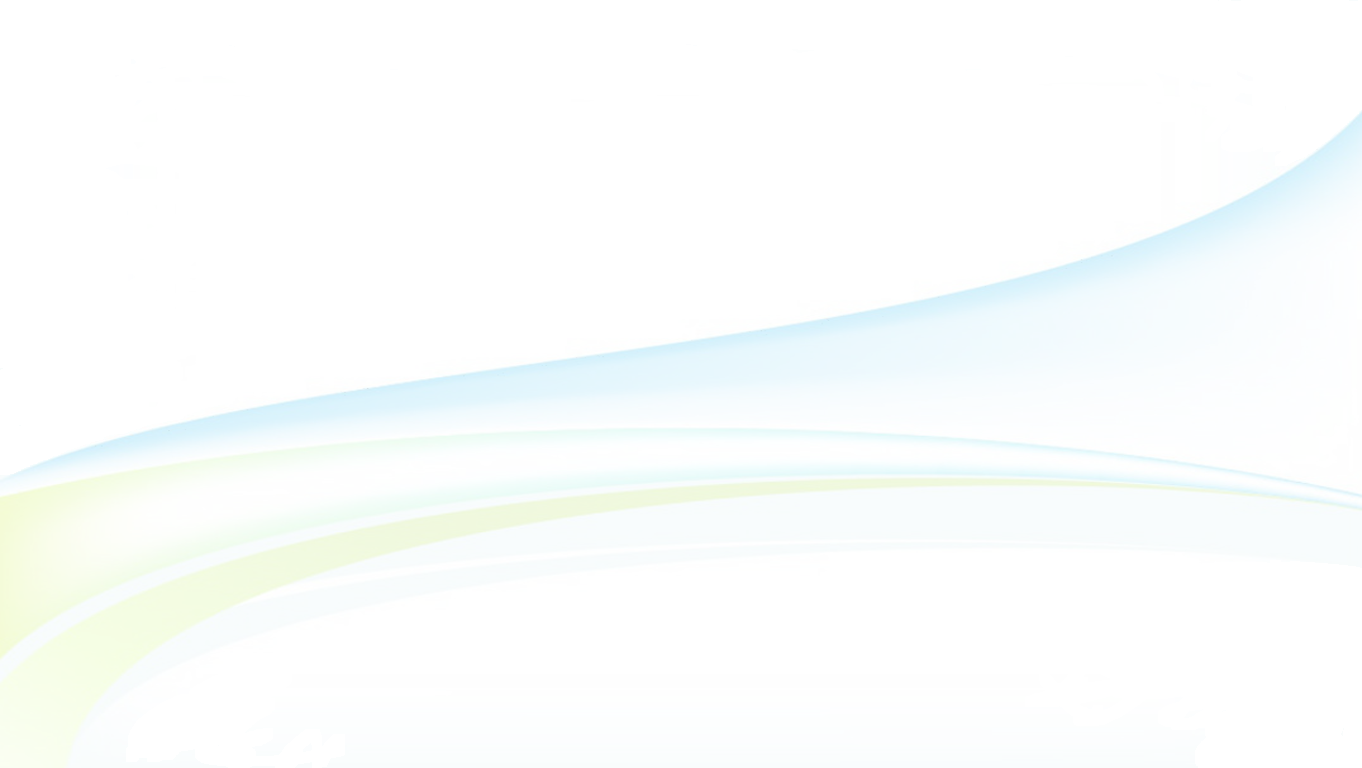 ỦY BAN NHÂN DÂN QUẬN 3TRƯỜNG TIỂU HỌC NGUYỄN THI
MÔN TIẾNG ANH LỚP 4
Giáo viên thực hiện: Lê Toàn Thắng
Năm học: 2021 - 2022
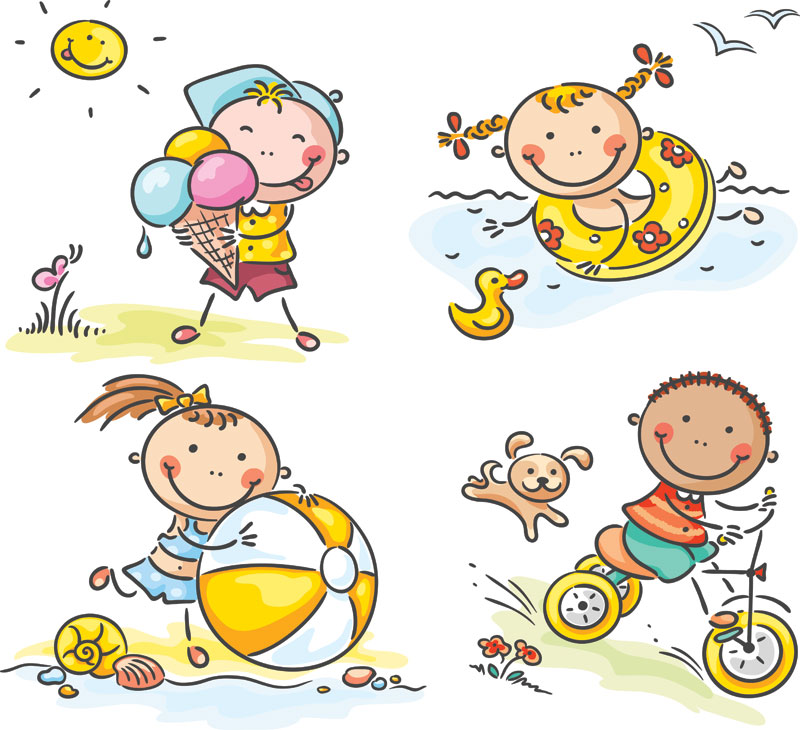 GRADE 4
UNIT TWO
My weekend
Lesson 3
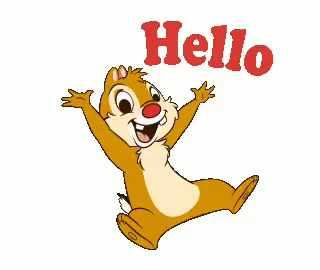 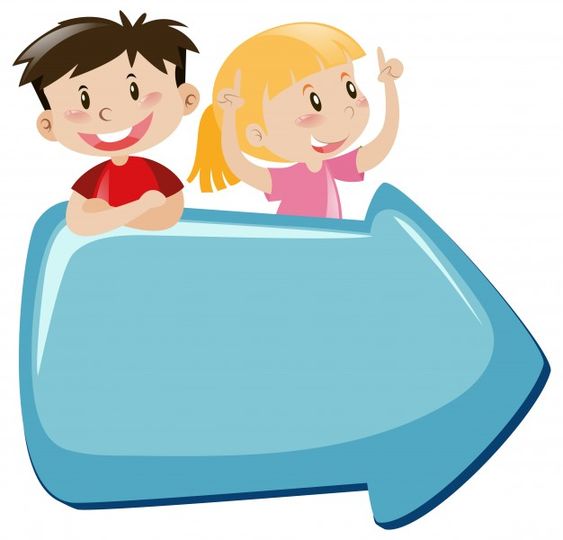 Let’s play a game.
Great
Does he like fishing?
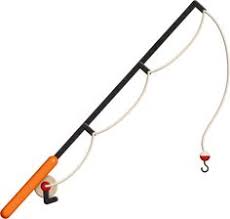 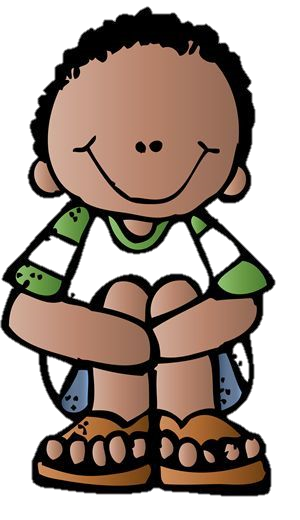 Yes, he does.
No, he doesn’t.
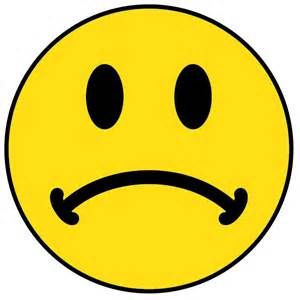 Great
Does he like reading comics ?
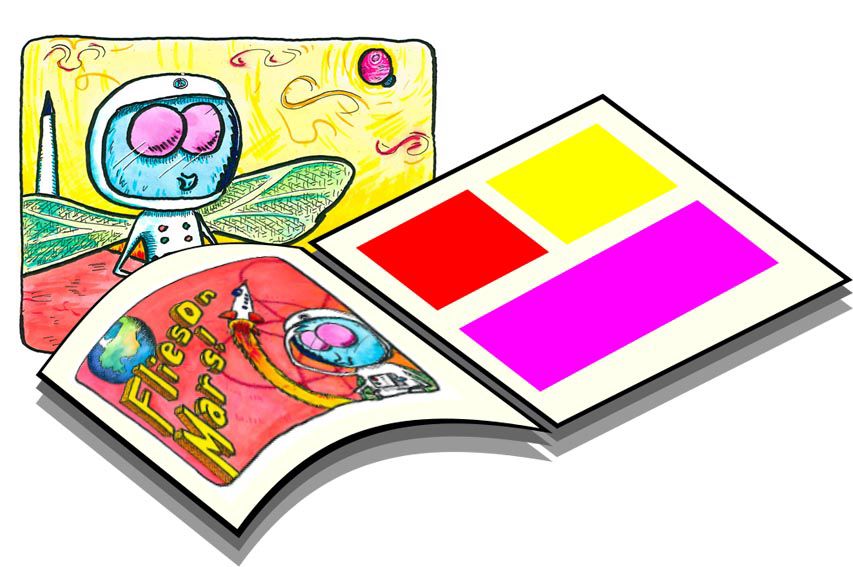 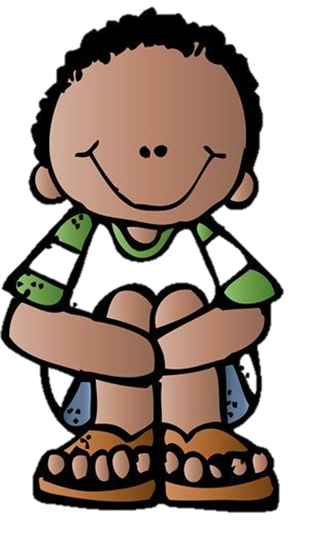 Yes, he does.
No, he doesn’t.
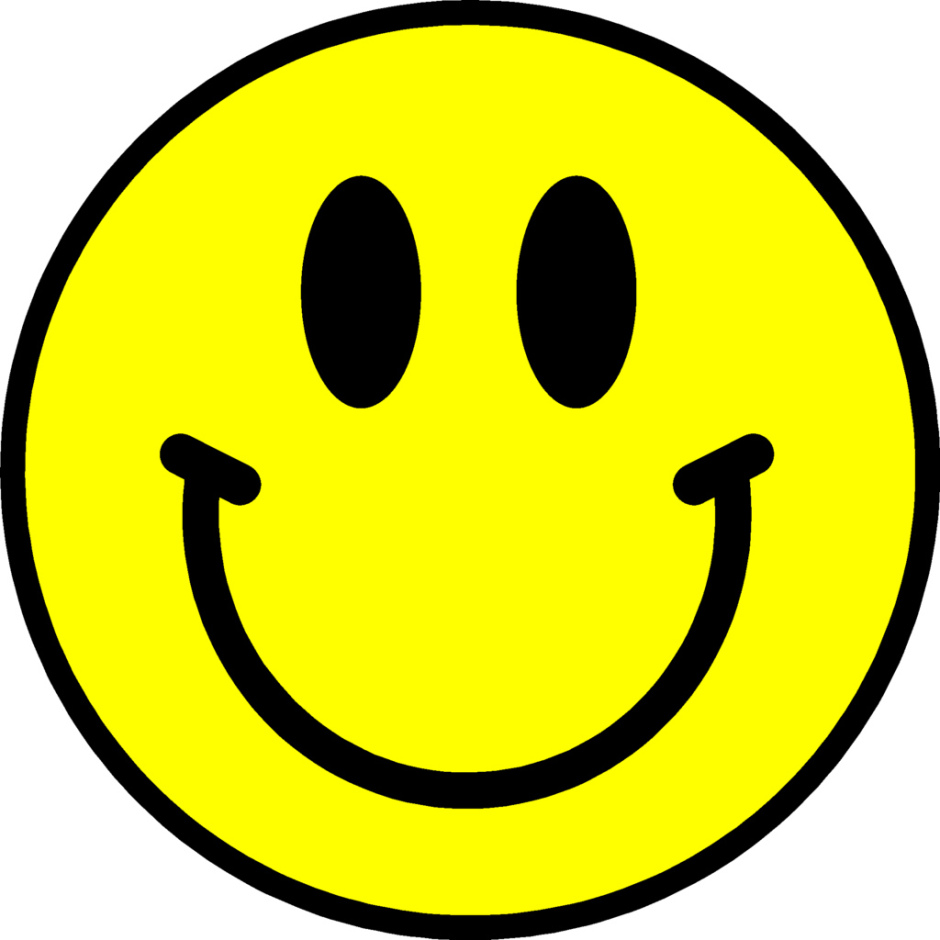 Great
Does he like playing basketball?
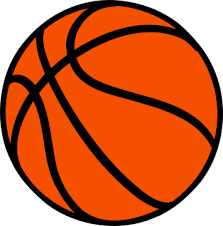 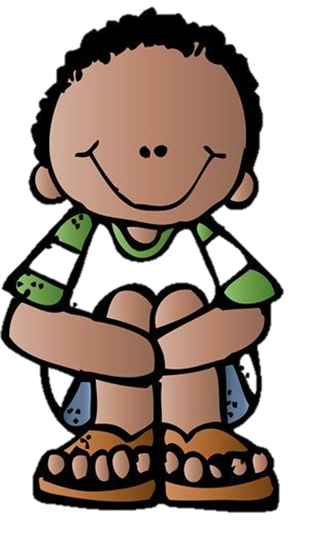 Yes, he does.
No, he doesn’t.
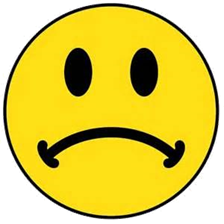 Great
Does he like playing chess?
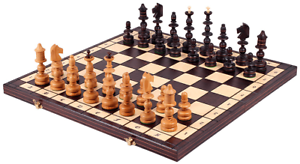 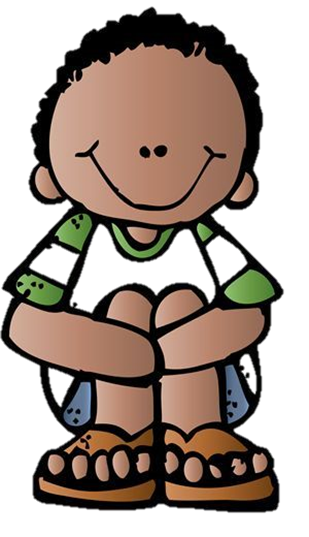 Yes, he does.
No, he doesn’t.
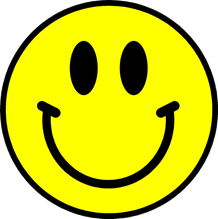 Great
Does he like taking photos?
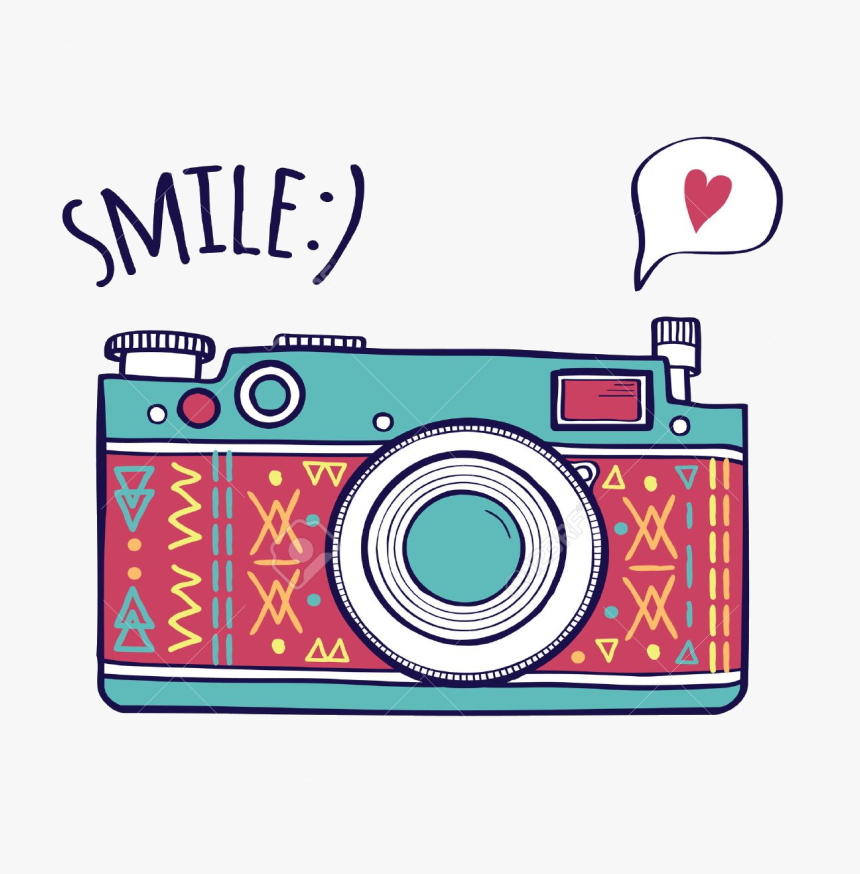 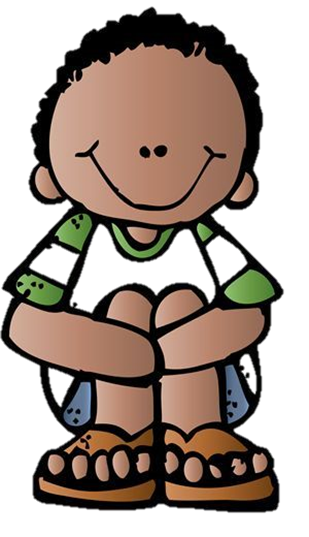 No, he doesn’t.
Yes, he does.
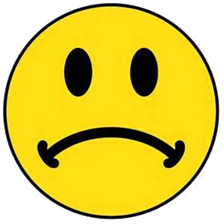 End
Does he like doing gymnastics?
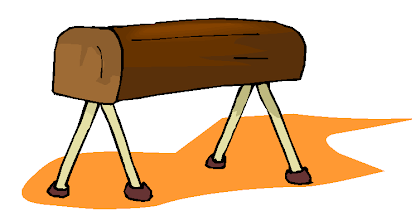 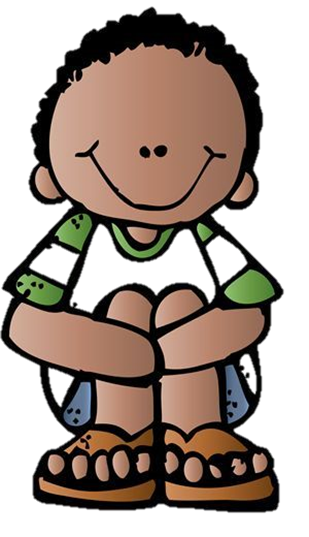 Yes, he does.
No, he doesn’t.
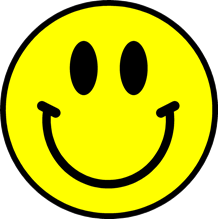 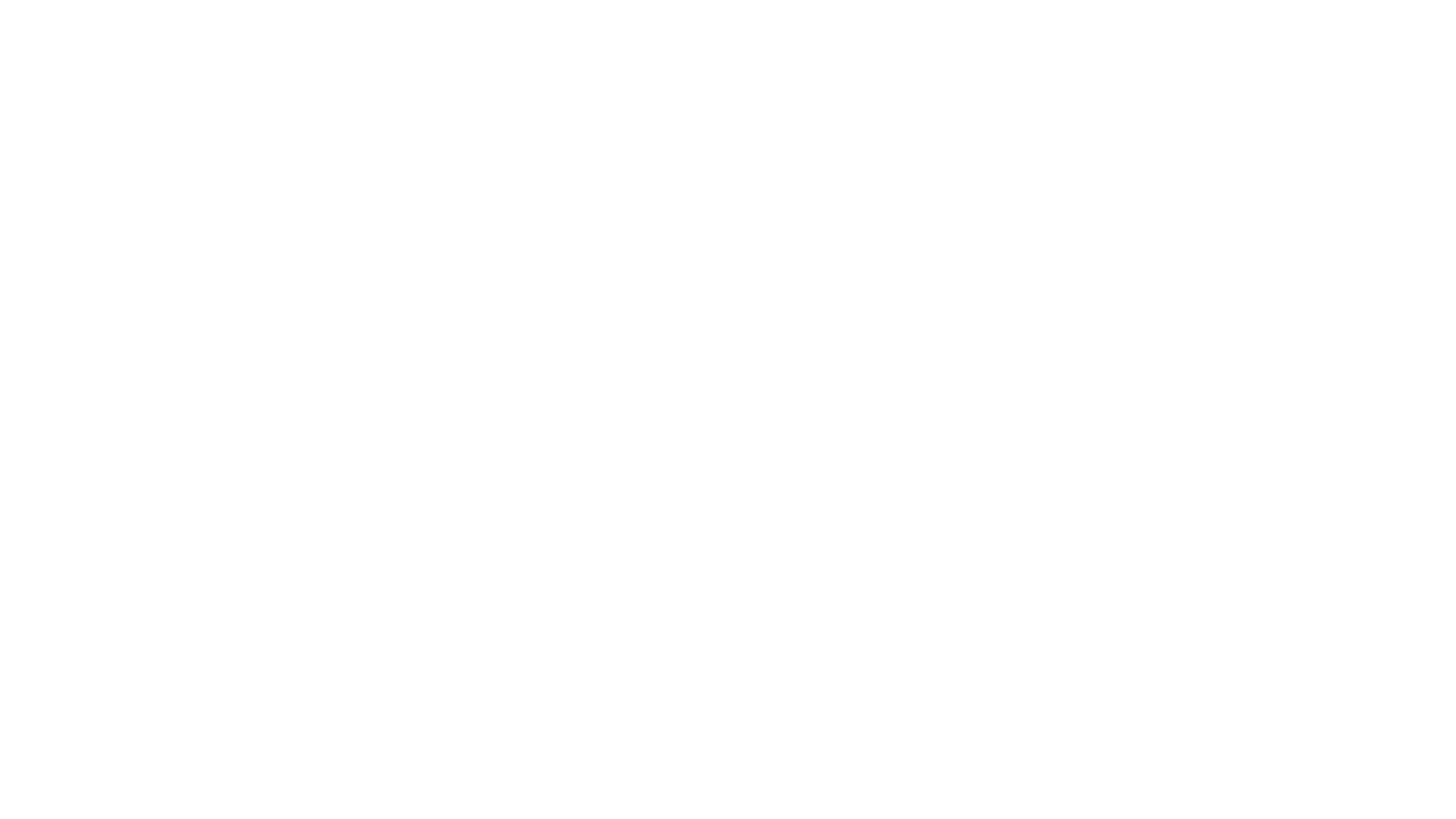 Pair work: Choose a boy. Ask and answer.
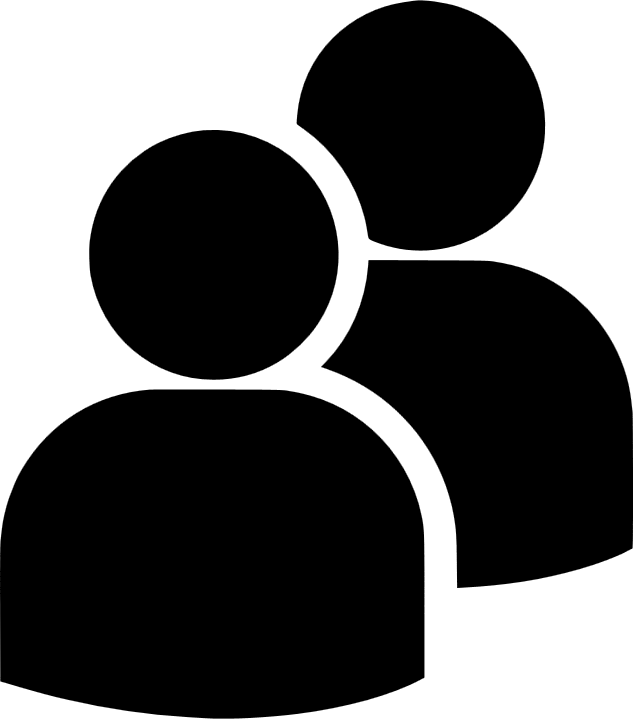 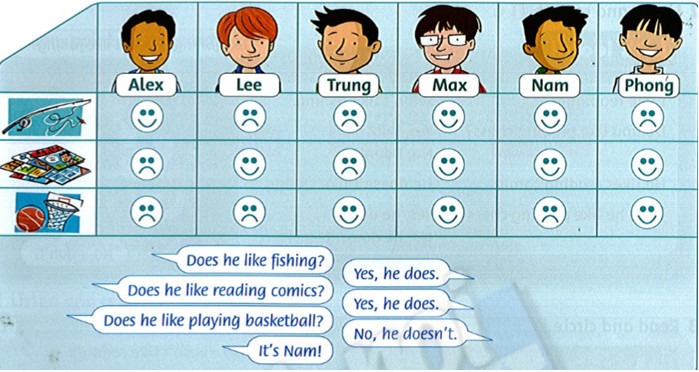 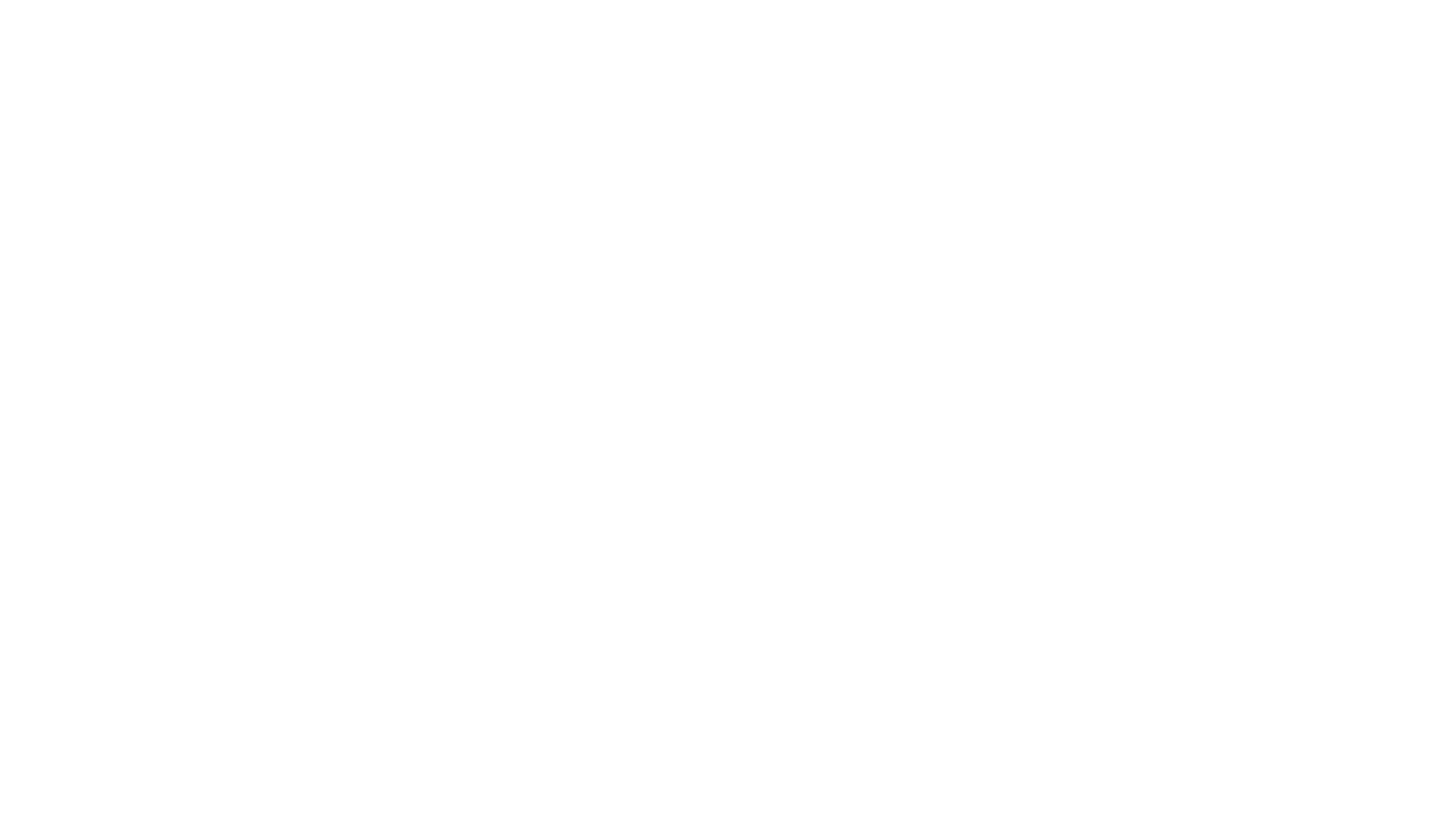 Task: write
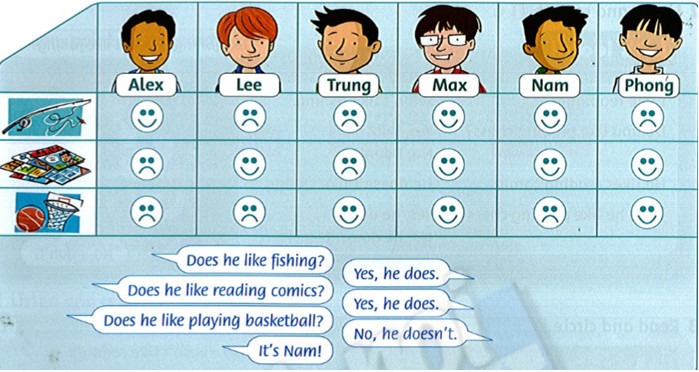 Phong doesn't like fishing. He likes reading comics. 

He …
Work in pairs

Talk about your writing
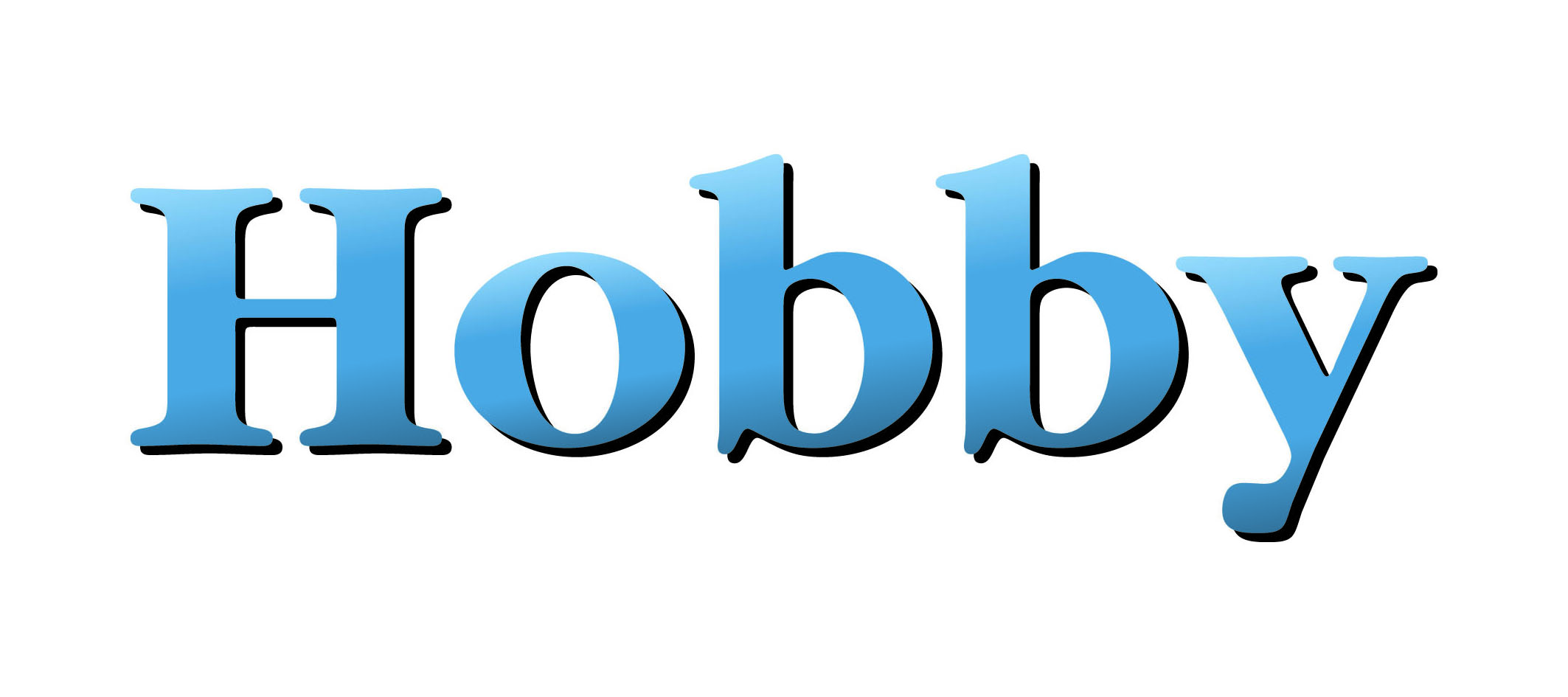 Listen and point
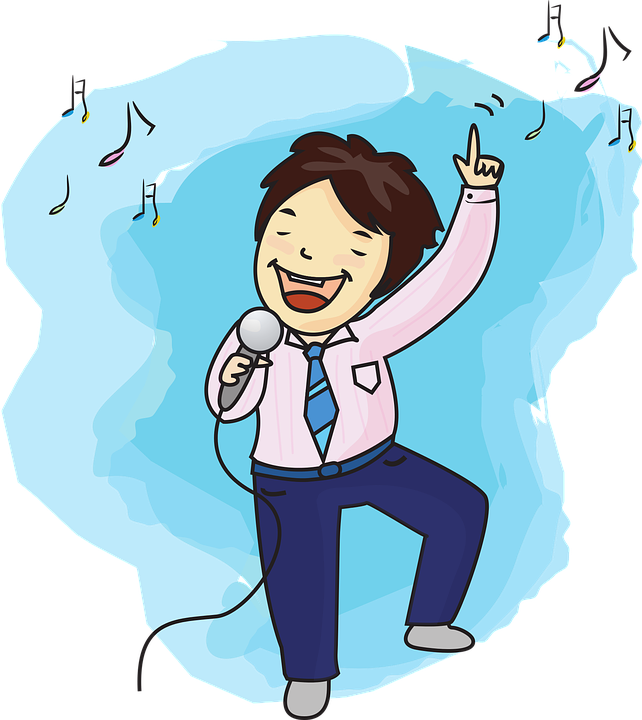 LISTEN and SING
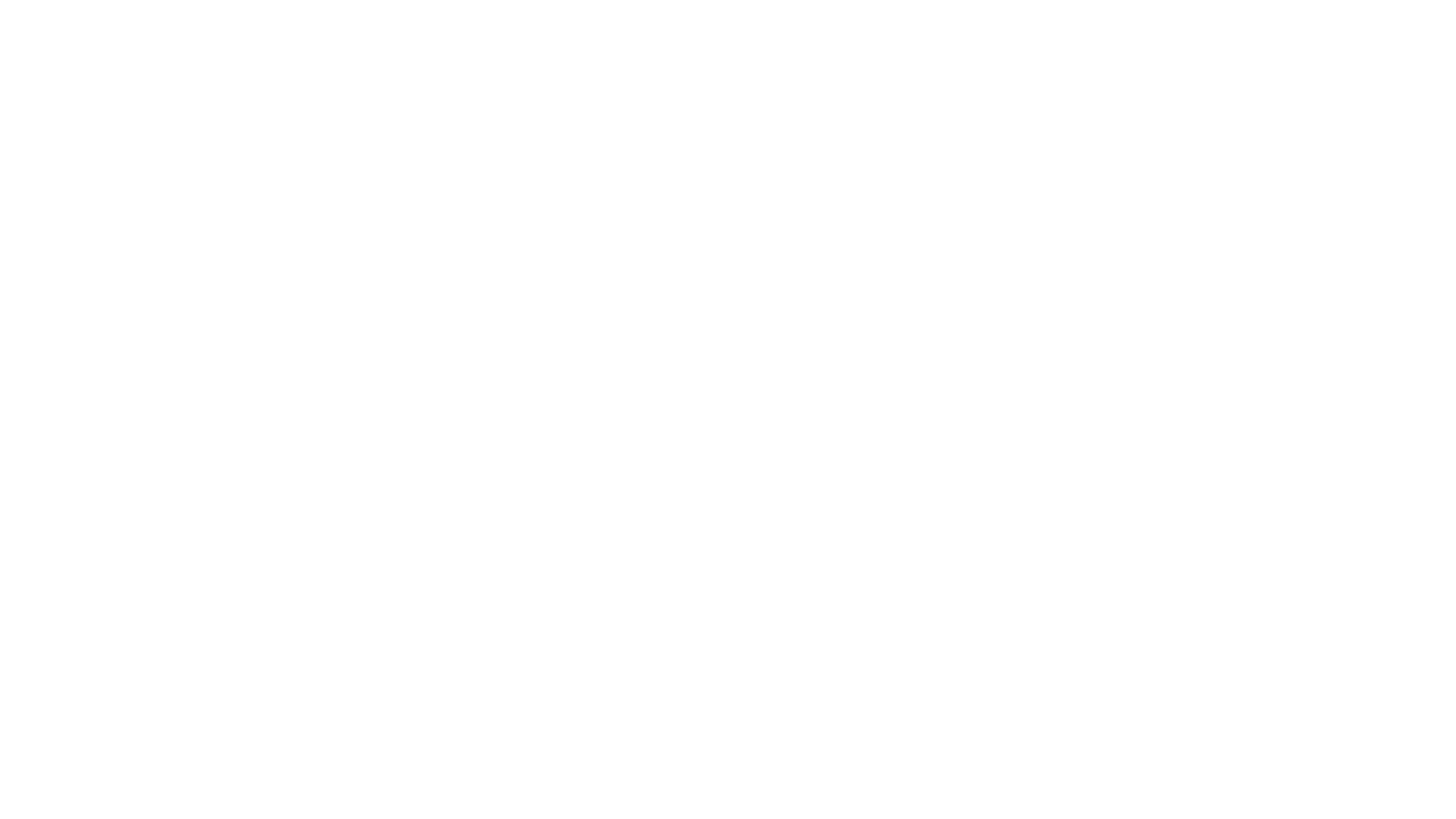 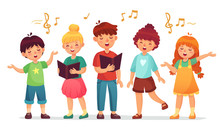 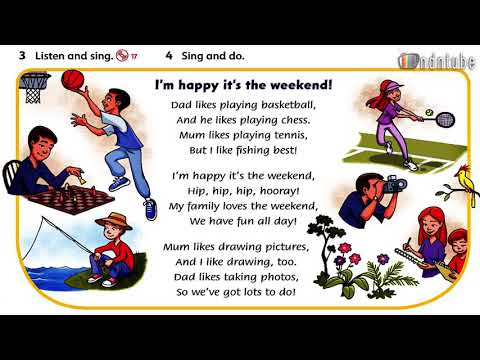 GROUPWORK:Sing and do
PERFORMANCE TIME!!!!
Workbook time!!!
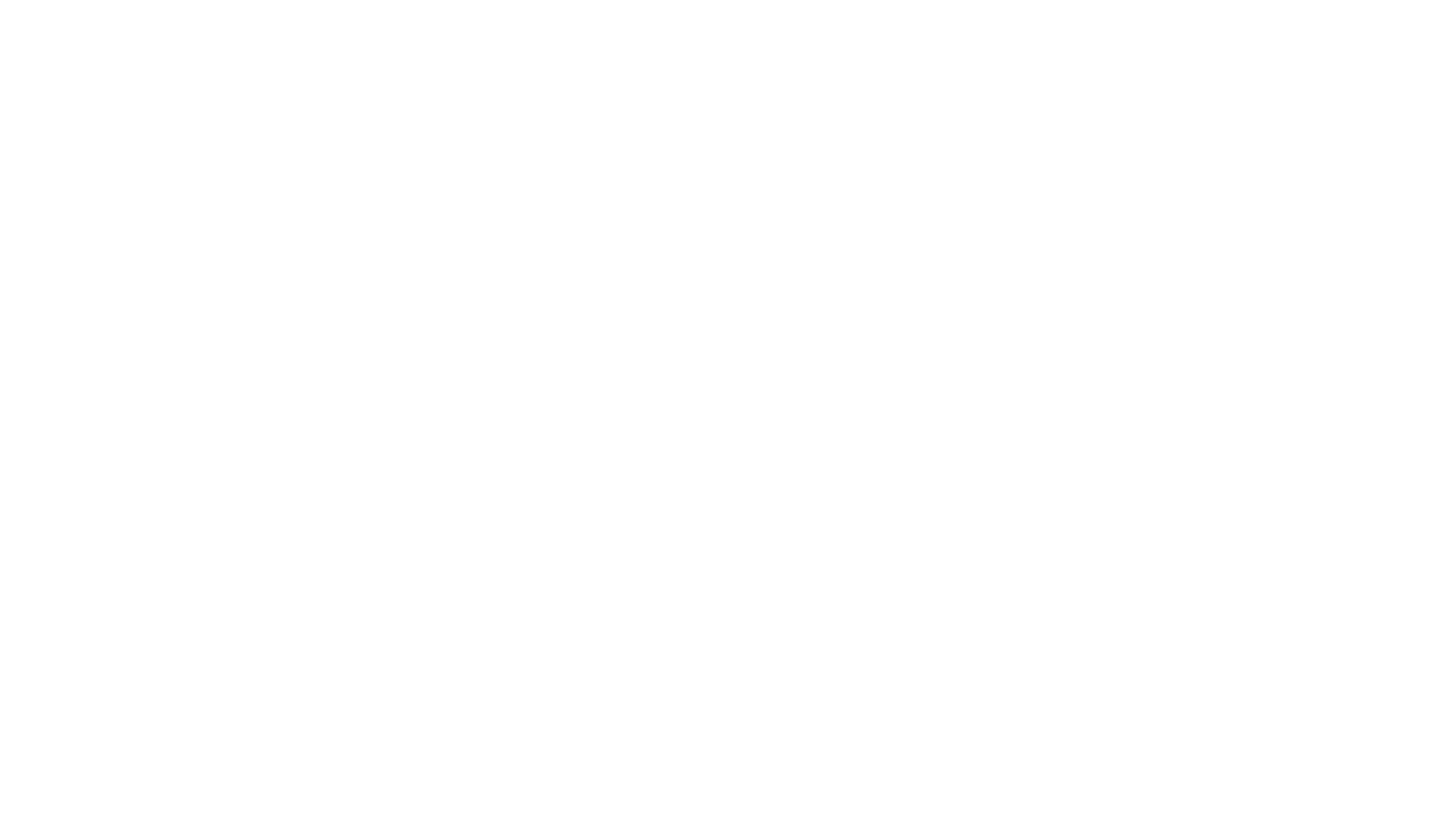 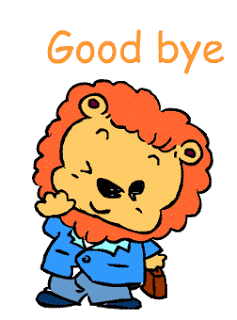 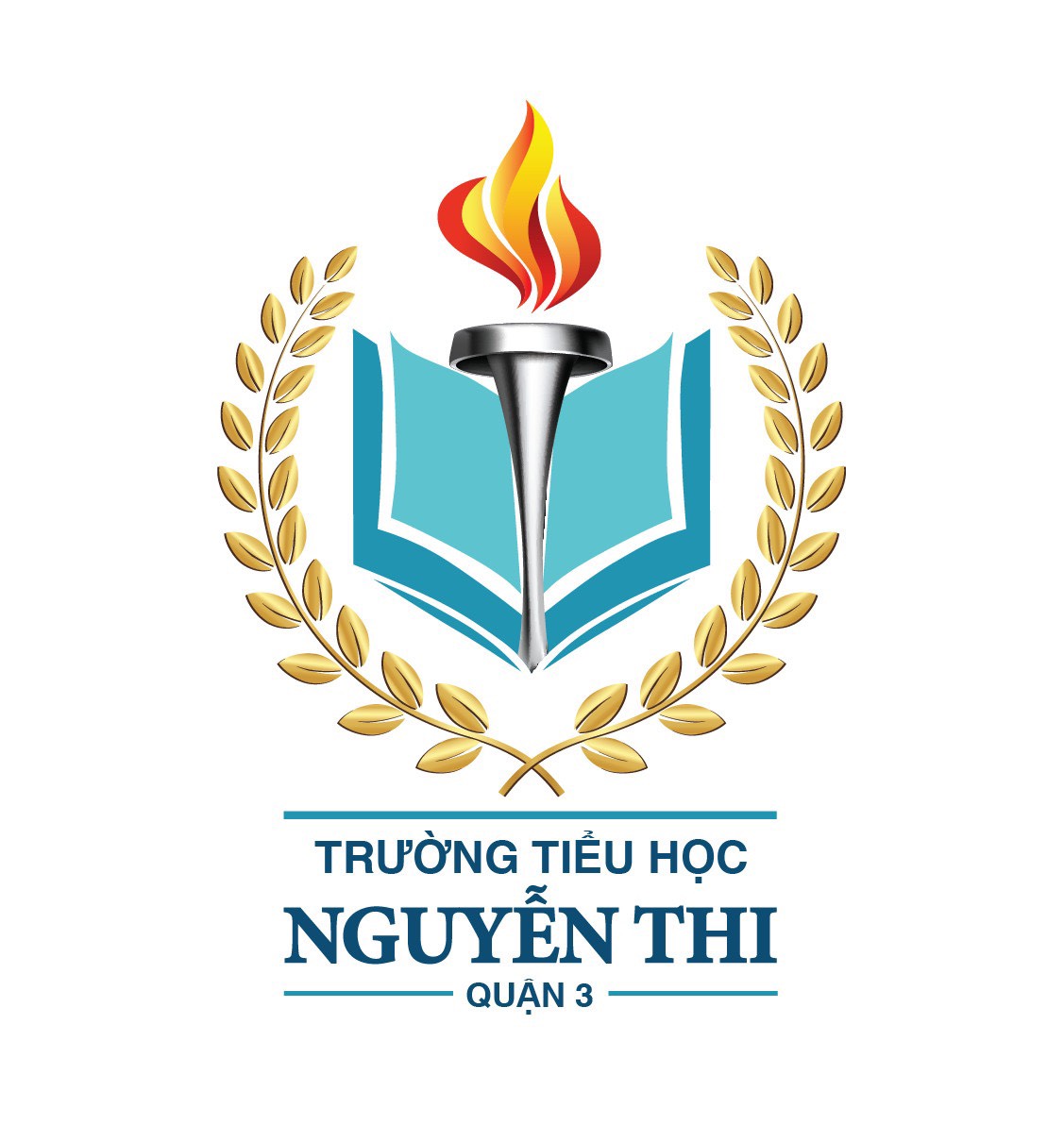 ỦY BAN NHÂN DÂN QUẬN 3TRƯỜNG TIỂU HỌC NGUYỄN THI
XIN CHÂN THÀNH CÁM ƠN
Giáo viên thực hiện: Lê Toàn Thắng
Trang website của trường Nguyễn Thi https://thnguyenthiq3.hcm.edu.vn